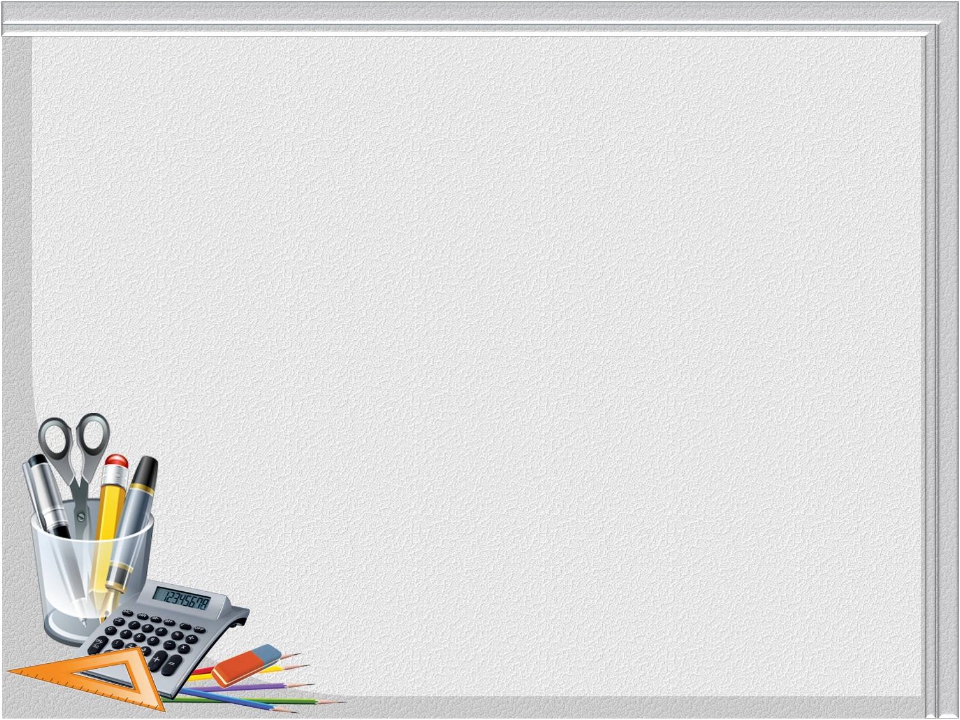 Муниципальное автономное дошкольное образовательное учреждение                    «Центр развития ребенка детский сад №19» города Ишима
Формирование элементарных математических представлений дошкольников в рамках ЛОК - 2016
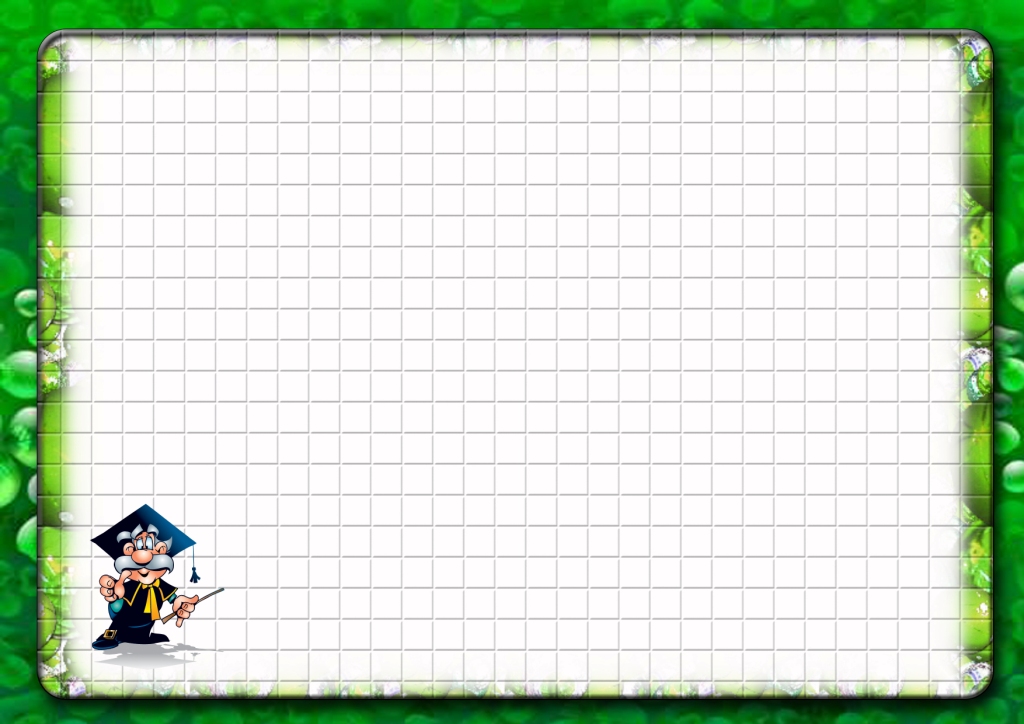 STEM-образование - объединение наук, направленное на развитие новых технологий, на инновационное мышление, на обеспечение потребности в хорошо подготовленных инженерных кадрах
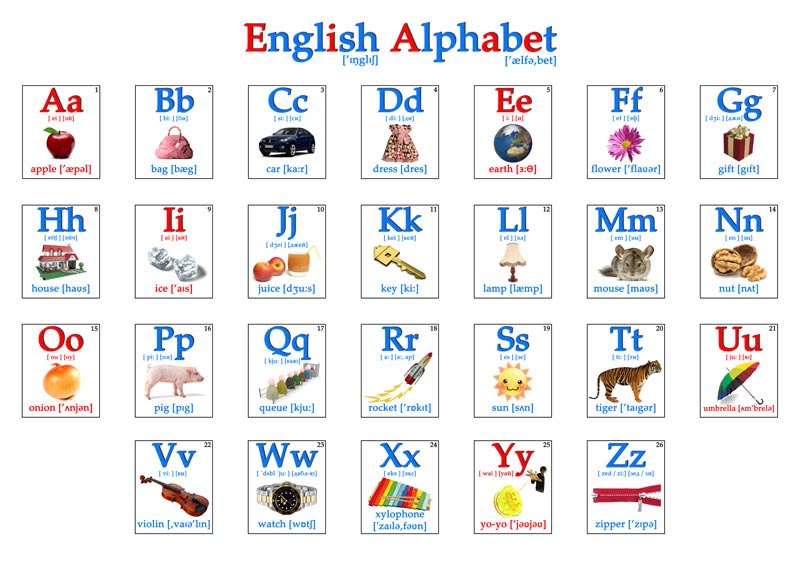 - STEM-Science – Наука
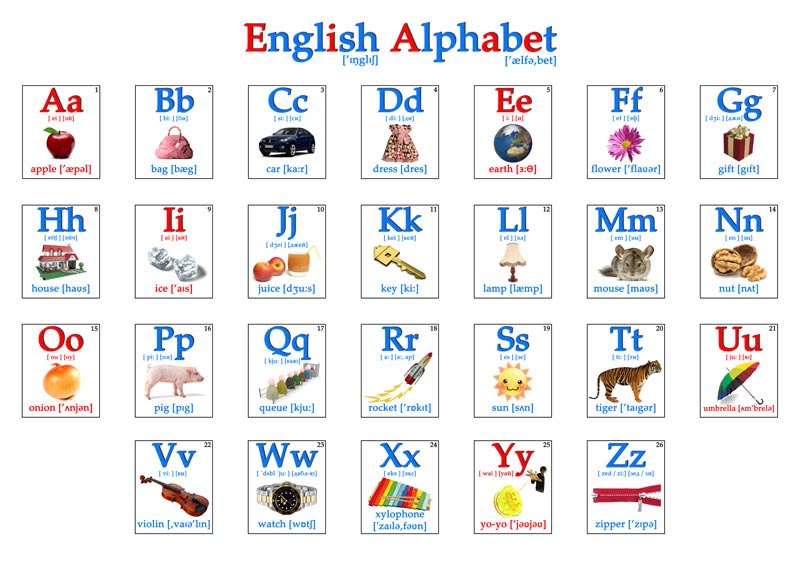 - Technology - Технология
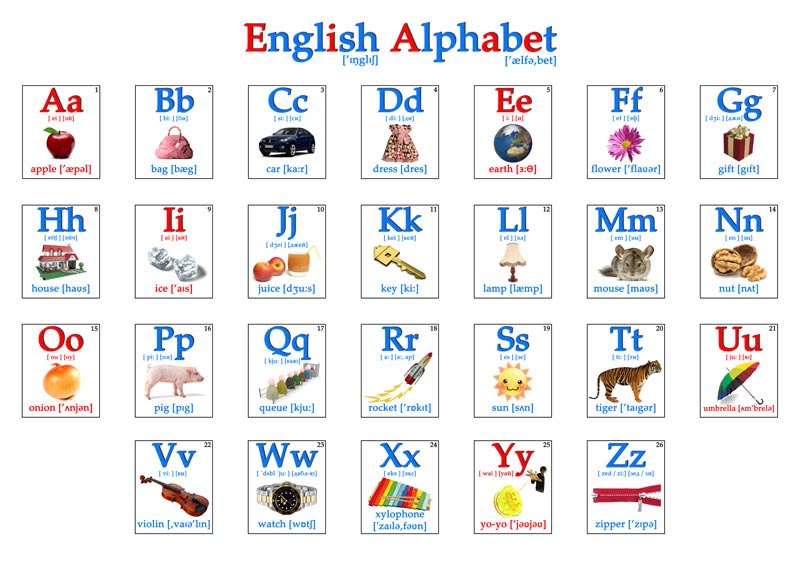 - Engineerin - Инженерное дело
- Math - Математика
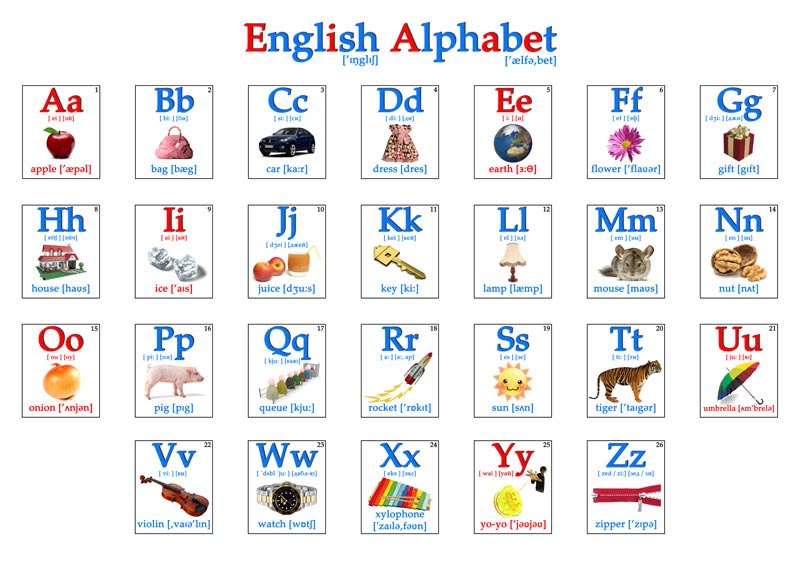 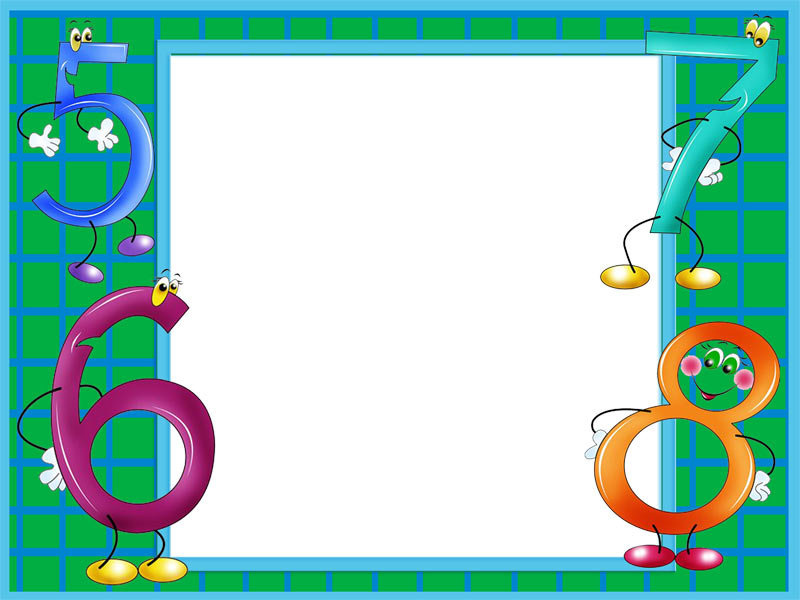 Муниципальное автономное дошкольное образовательное учреждение «Центр развития ребенка детский сад №19» города Ишима
Утверждаю директор
О.П.Мамедова
25 мая 2016 г.

План ЛОК-2016
«Приключения
 на математических
 островах"
Принят на заседании педагогического совета
Протокол №7
от 25.05.2016 г.
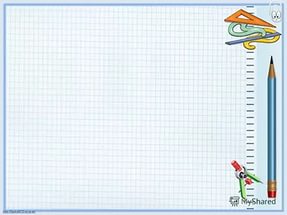 Организация жизнедеятельности детей в летний период
Девиз ЛОК 2016: «Математику можно увидеть везде»
ИЮНЬ – проект «Остров математических открытий» 
   Цель: развитие инициативности и любознательности в познавательно-исследовательской деятельности. 
   Средства: опыты, исследования, головоломки, ребусы, лабиринты и др.

ИЮЛЬ – проект «Остров математических развлечений» 
   Цель: развитие интереса к познанию, исследованию, интеллектуальным играм. 
   Средства: занимательные игры, задачи, лего, блоки Дьенеша, палочки Кюизенера, лото, домино, тетрис и др. 

 АВГУСТ – проект «Шахматный остров» 
   Цель: развитие логического мышления ребёнка.  
   Средства: шахматы, шашки
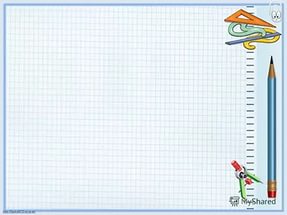 каждая неделя месяца имеет свою направленность:
1неделя - безопасность;
2 неделя - экология;
3 неделя - театр, драматизация;
4 неделя - физическое развитие.
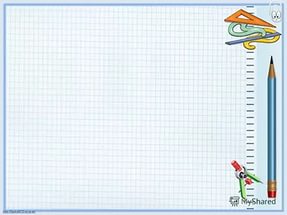 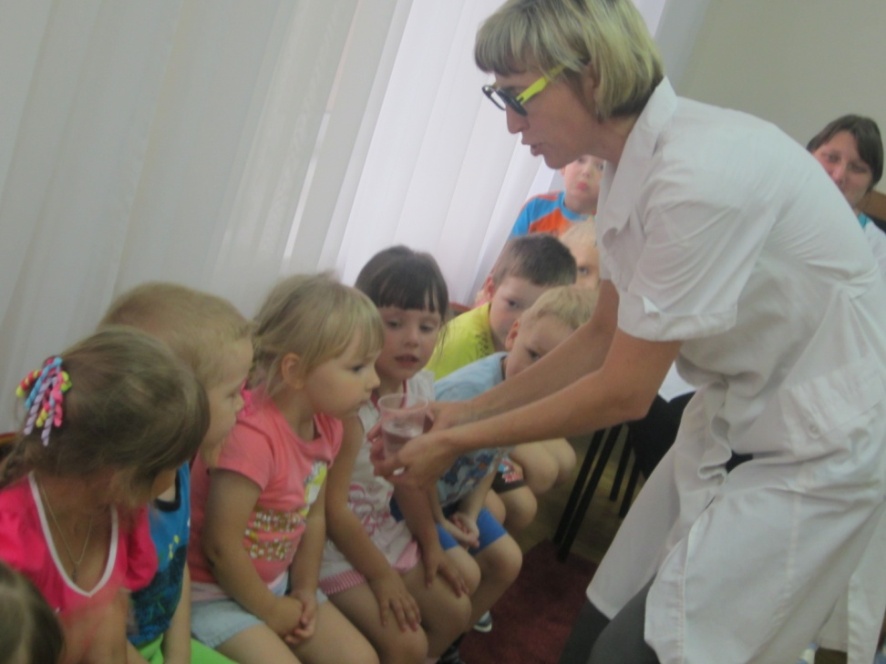 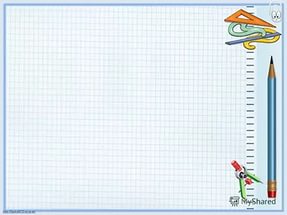 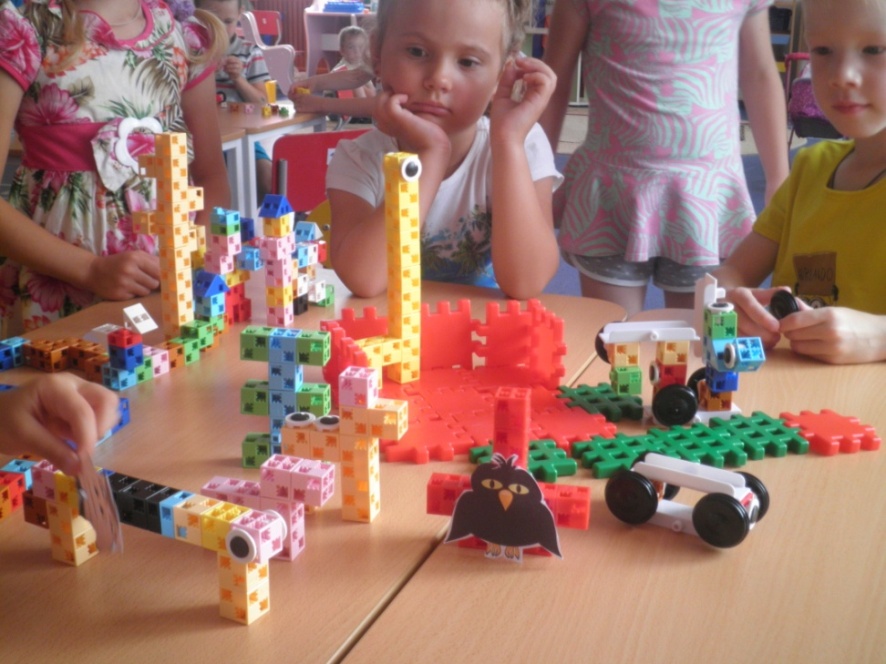 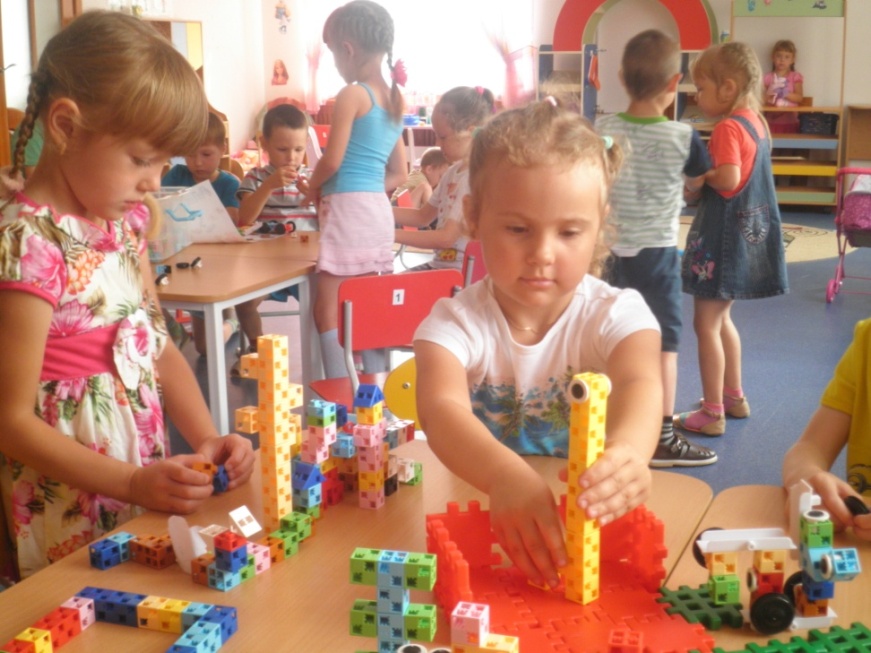 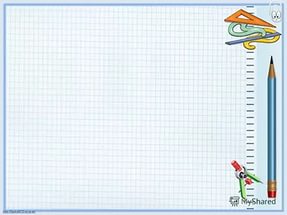 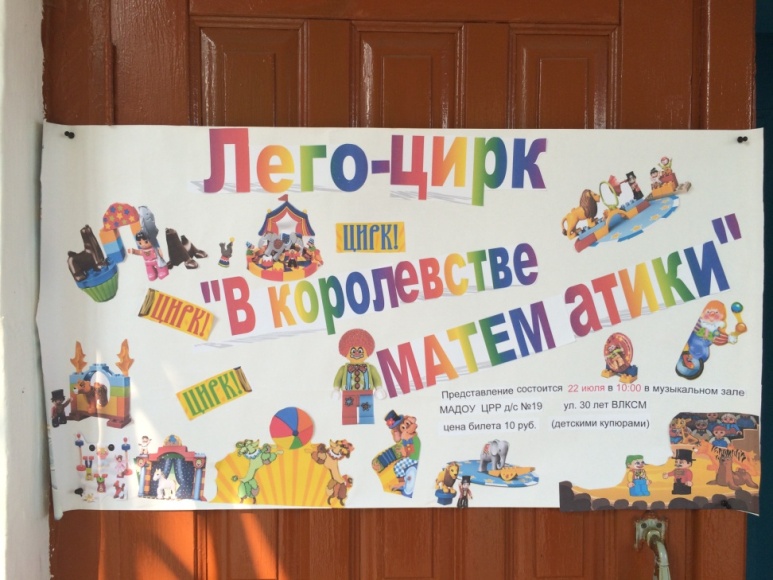 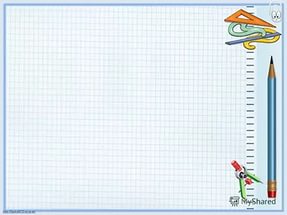 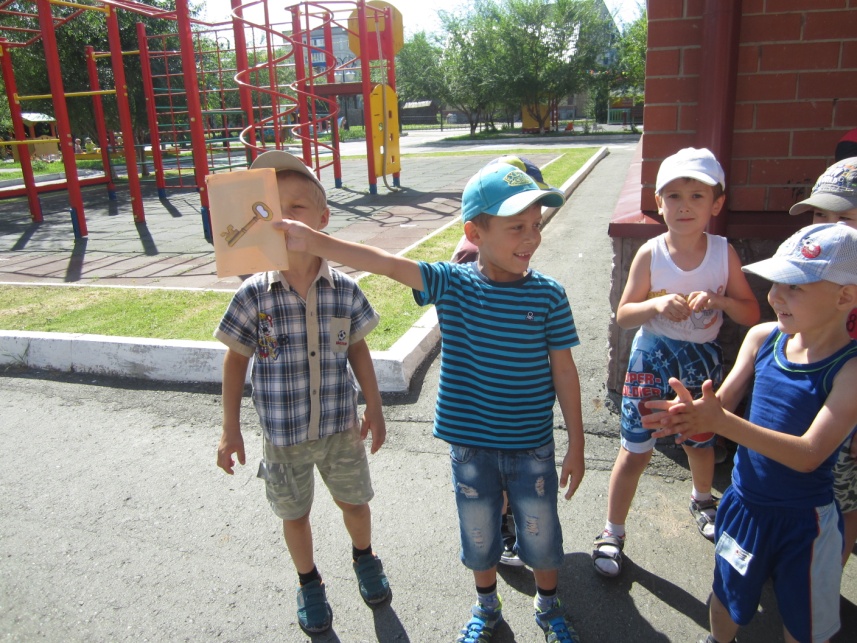 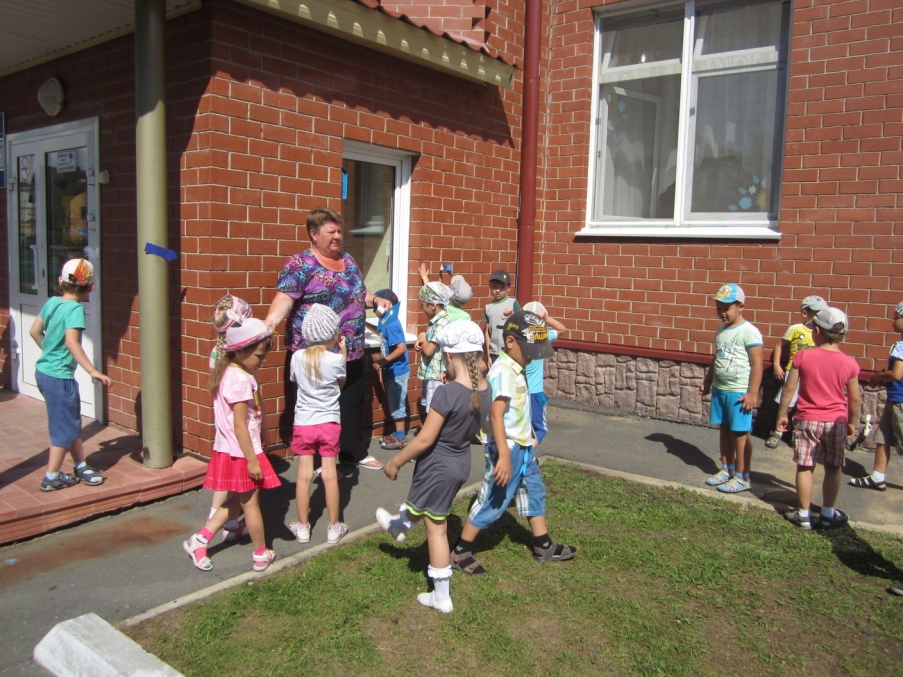 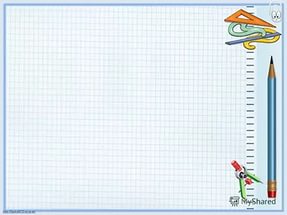 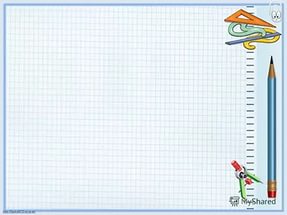 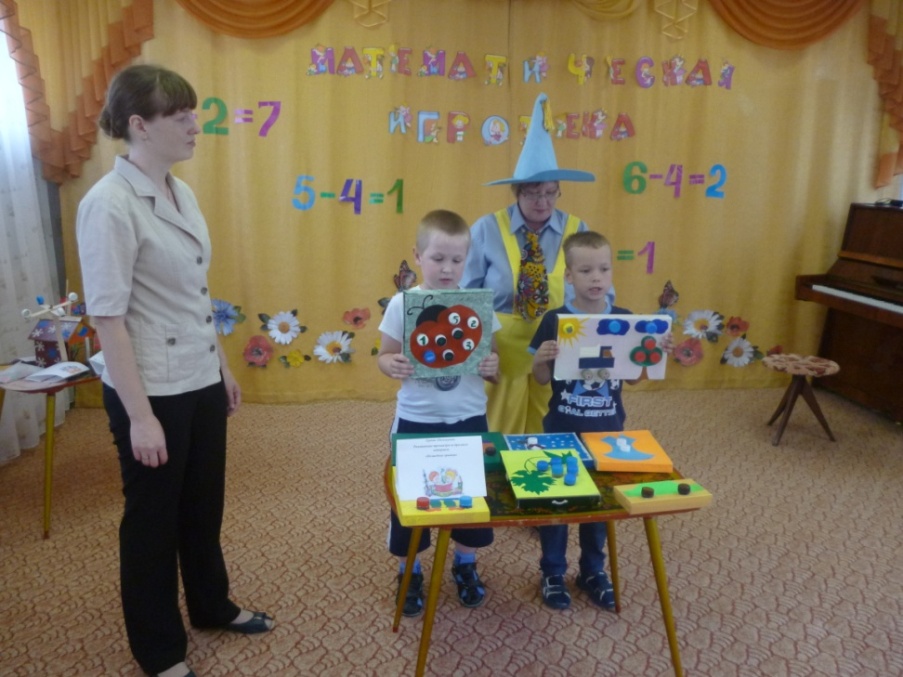 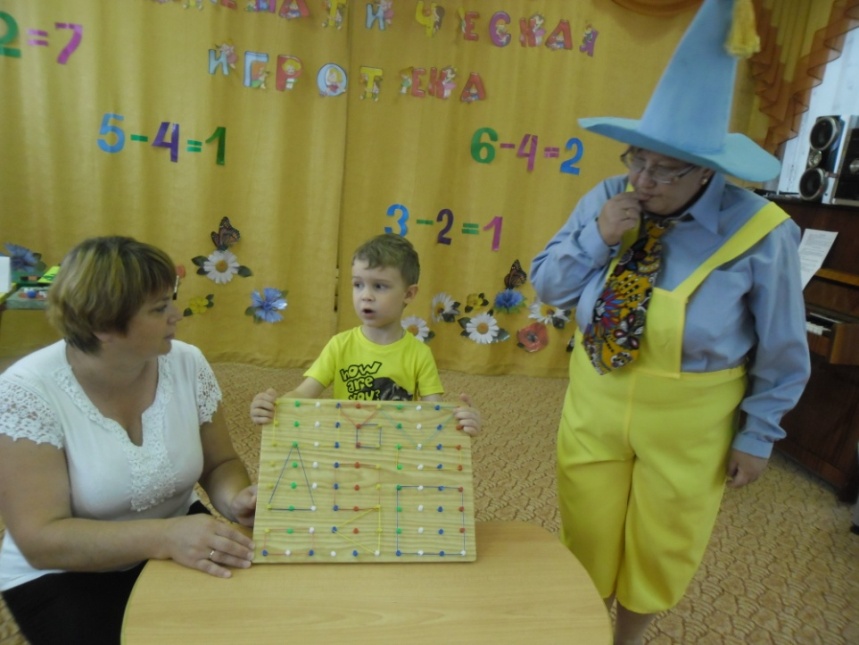 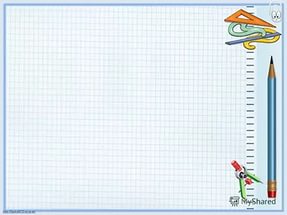 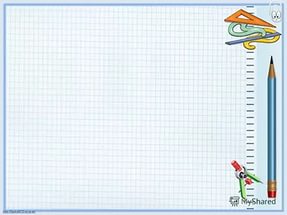 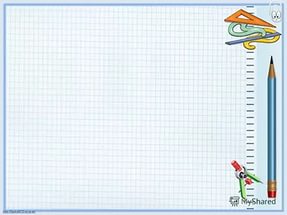